MANAJEMEN MEDIA
PERTEMUAN 6 : LANSEKAP MEDIA DI ERA DIGITAL: 
CONTENT MARKETING (KULIAH UMUM)
DEFINITION
Content marketing is a strategic marketing approach focused on creating and distributing valuable, relevant, and consistent content to attract and retain a clearly defined audience — and, ultimately, to drive profitable customer action.
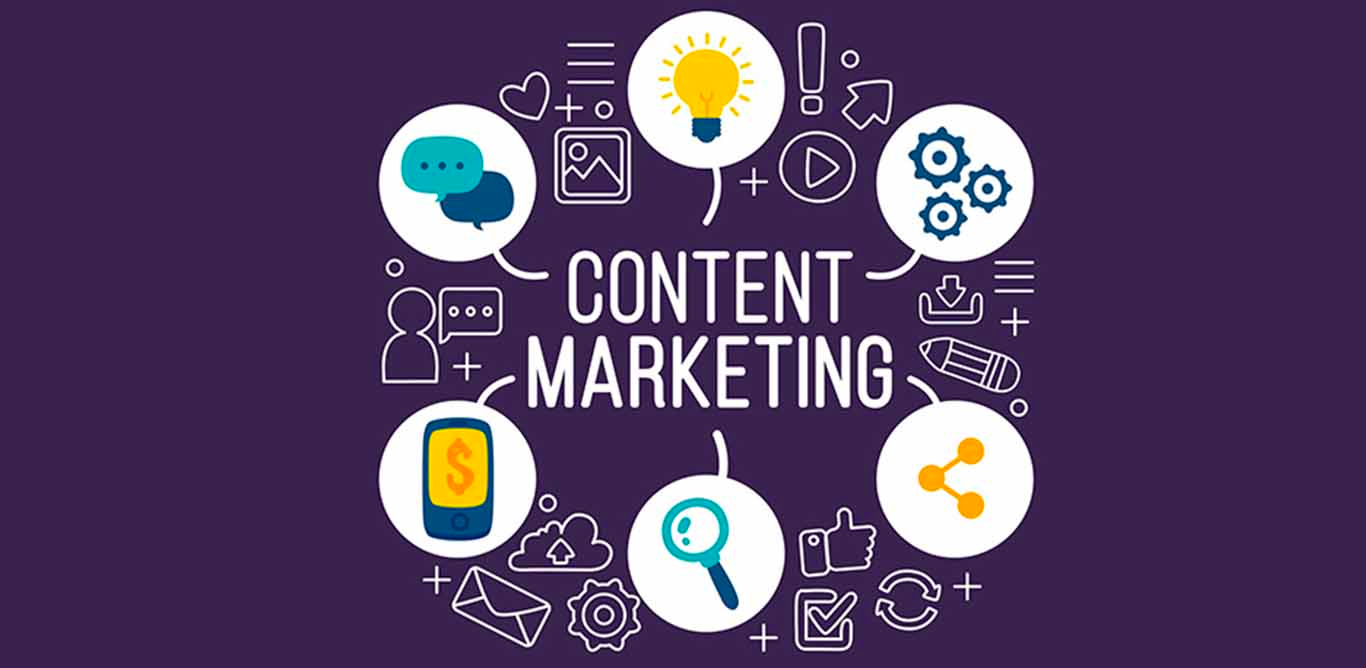 Whello Indonesia